Brownie World Guiding BadgeResource Pack
These resources have been made for our own unit to use to complete the World Guiding badge. 
It doesn’t cover all the clauses but enough to earn the badge. 
These are not official resources but you are free to use them in your own units. 
You should consult the Brownie website for the badge syllabus.
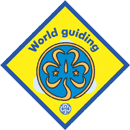 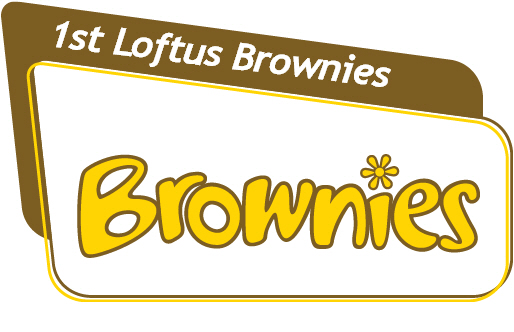 Contents
Slide 3 – World Flags Game, girls can either work on their own or in a team. They have to find the flags hidden around the room and write the name of the country on their answer sheet.
Slide 7 – Information about Brownies in 4 different countries, Canada, Ireland (we picked this because we are joint Church of England and Roman Catholic unit which would not happen in Ireland), Kenya and New Zealand.  The girls could use this to make their own posters / information booklets. 
Slide 11 – The meanings of the world trefoil
Slide 12 – World trefoil beetle game score cards
Slide 13 – Images of the 4 world centres 
Slide 17 – Learn facts about the world centres with this foldable fortune teller, just cut it out and fold. 
Slide 18 – Doll outline which girls can use to decorate with uniforms. 
Slide 19 – Selection of images to show different Brownie uniforms, most are taken from the WAGGGS site. 
Slide 22 – Template for postcard
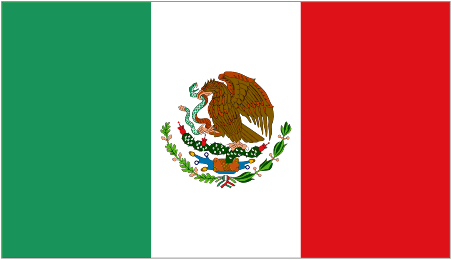 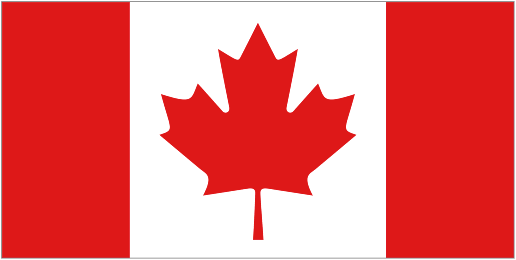 Canada
France
New Zealand
Morocco
Turkey
Mexico
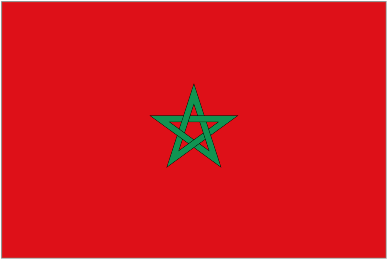 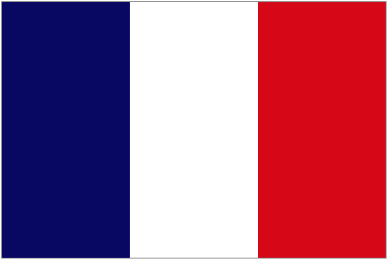 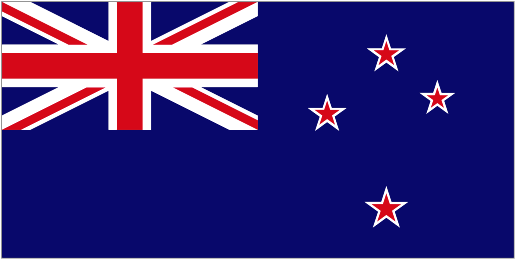 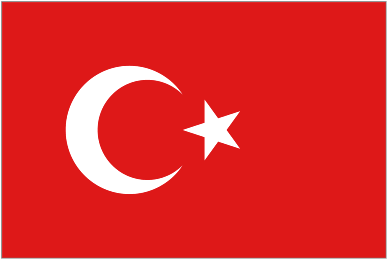 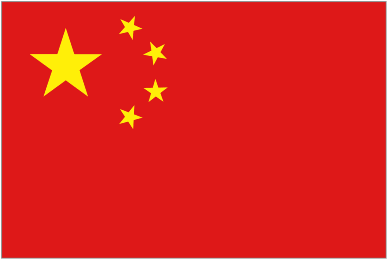 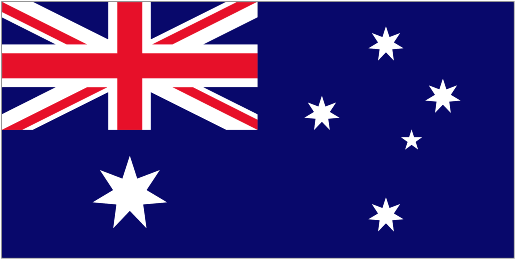 Australia
Finland
South Africa
Greece
Romania
China
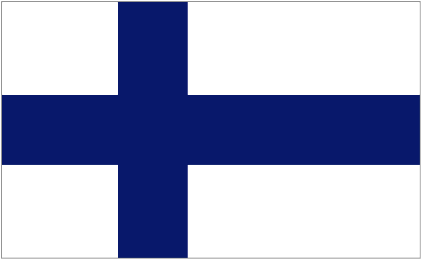 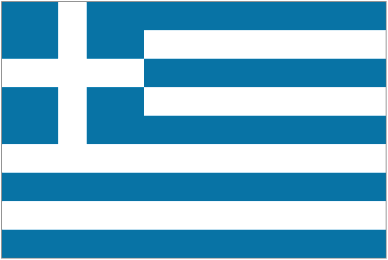 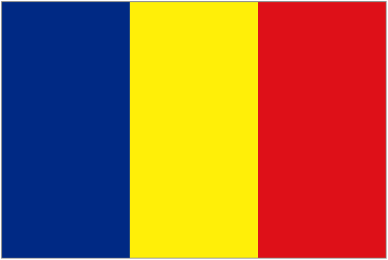 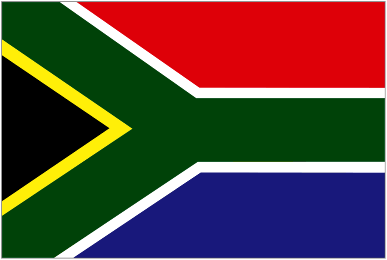 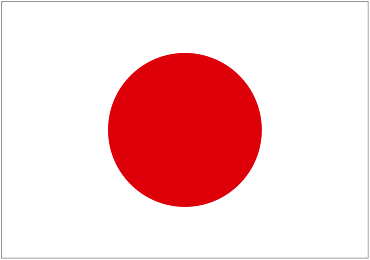 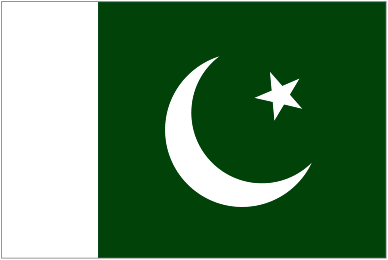 Pakistan
Poland
Saudi Arabria
Kenya
Italy
Japan
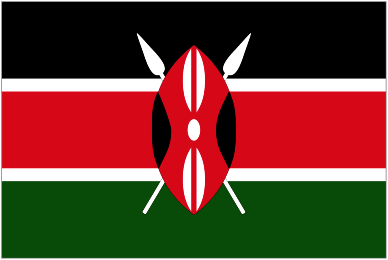 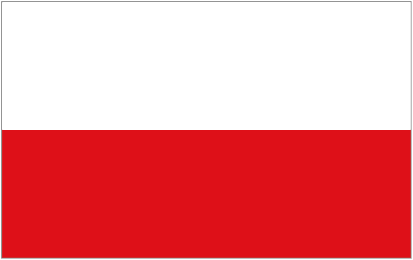 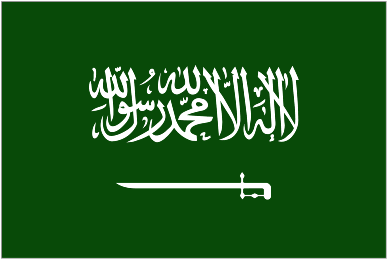 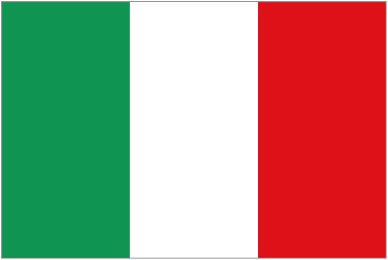 Name:
Find the flags hidden in your meeting place, write the country name next to each of the flags.
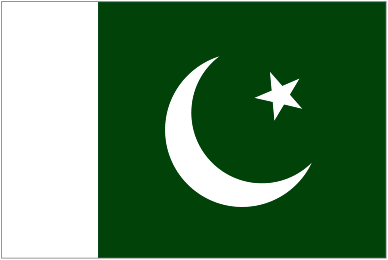 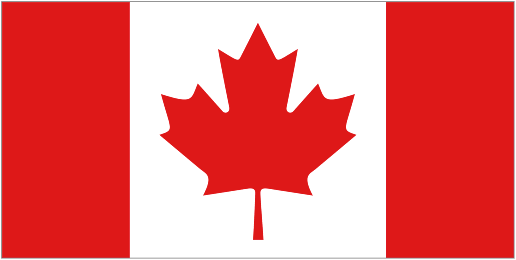 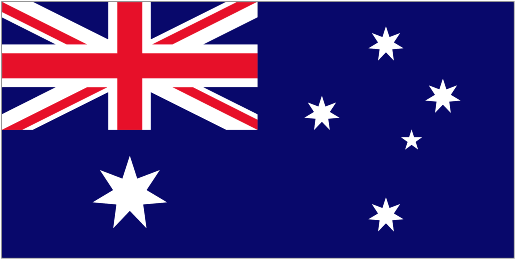 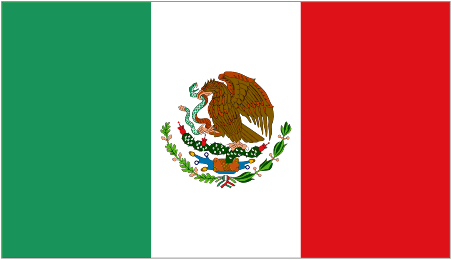 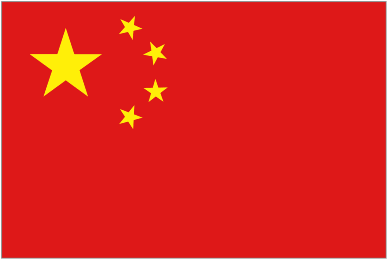 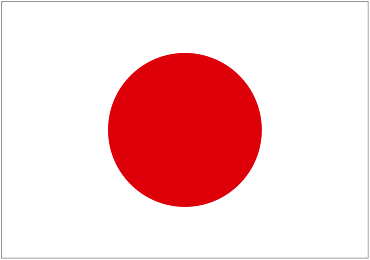 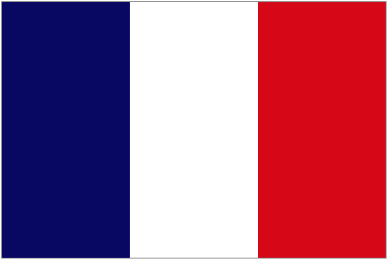 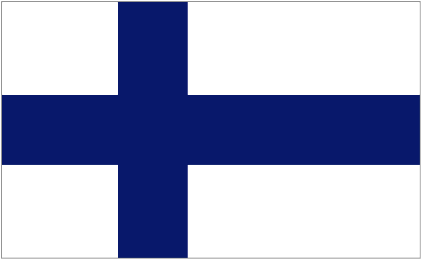 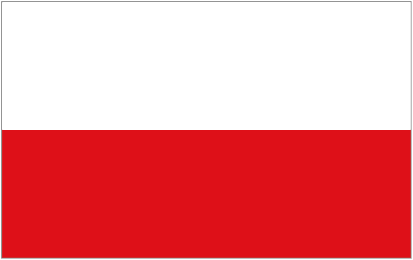 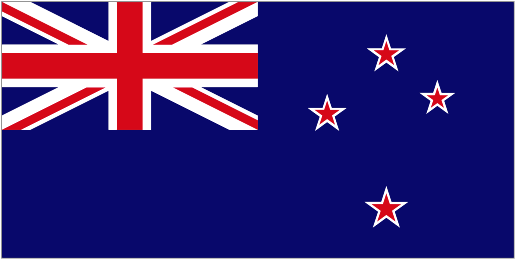 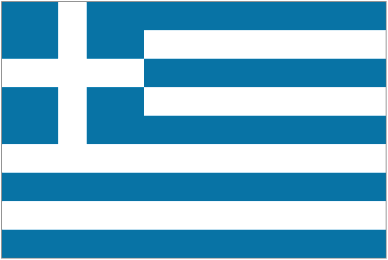 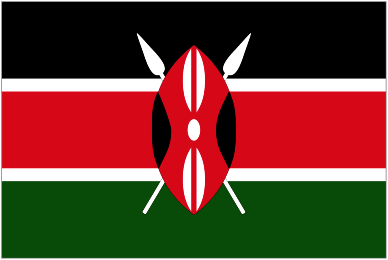 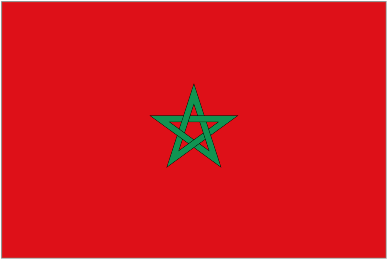 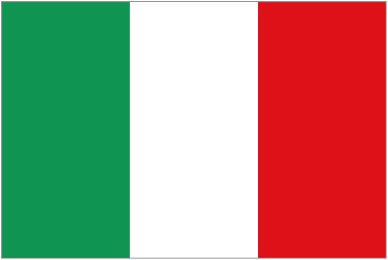 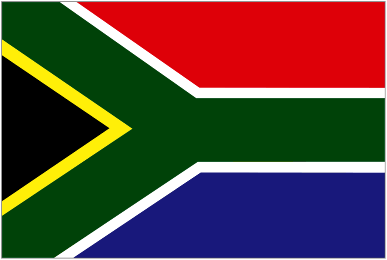 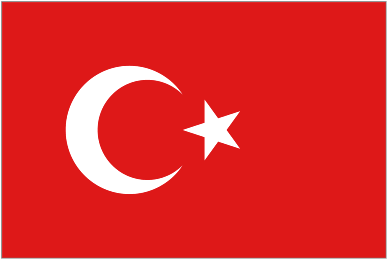 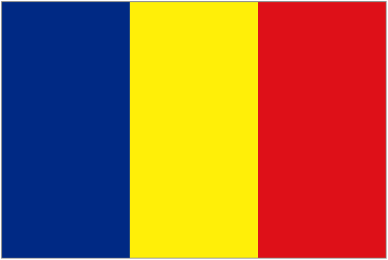 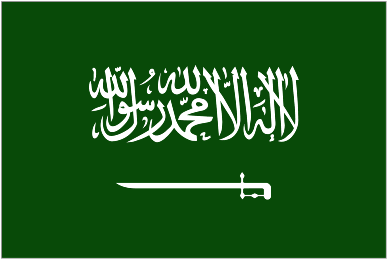 For girls ages 7 and 8.Brownie Units meet once a week, usually for an hour and a half.
Brownies have a book to follow called ‘Brownies can do it’
Some Canadian Brownies speak French as their first language.
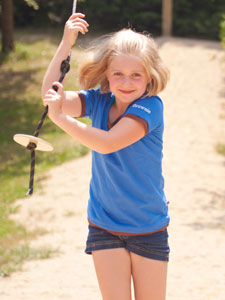 CANADA
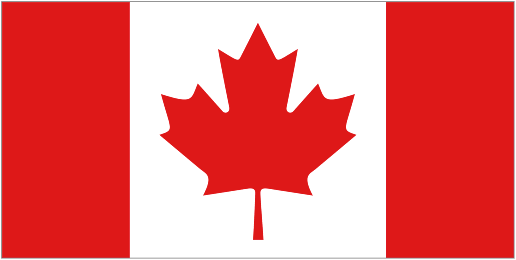 Brownie Promise
I promise to do my best,
To be true to myself, my beliefs and Canada,
I will take action for a better world,
And respect the Brownie Law
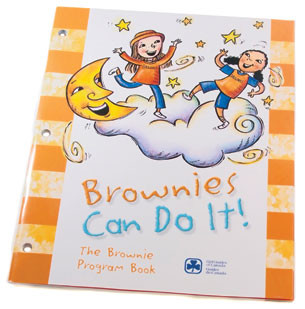 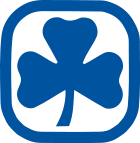 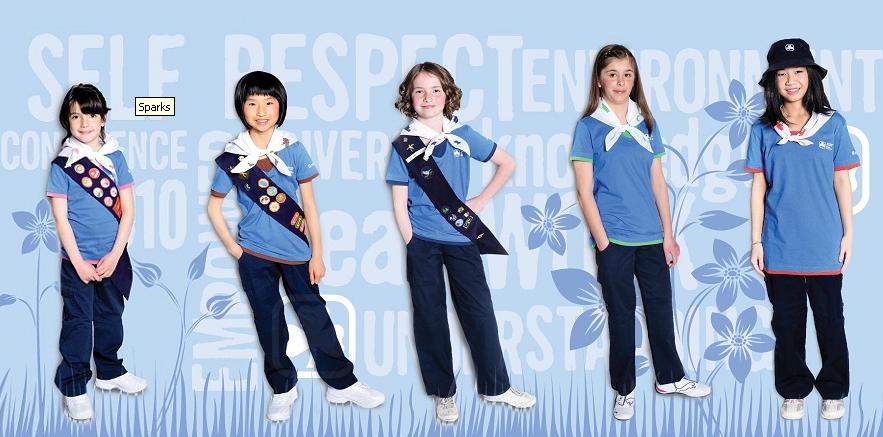 Brownie Law
As a Brownie I am honest and kind. I help take care of the world around me.
Brownie activities include:
Learning about healthy friendships 
Community service projects 
Celebrating different cultures 
Finding out how to use basic tools, like screwdrivers and hammers 
Planning menus for healthy eating 
Visiting an artist's studio 
Planting an edible garden 
Learning how to build and light a fire
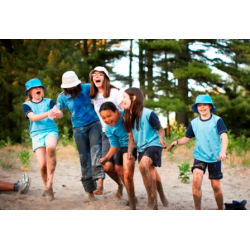 IRELAND
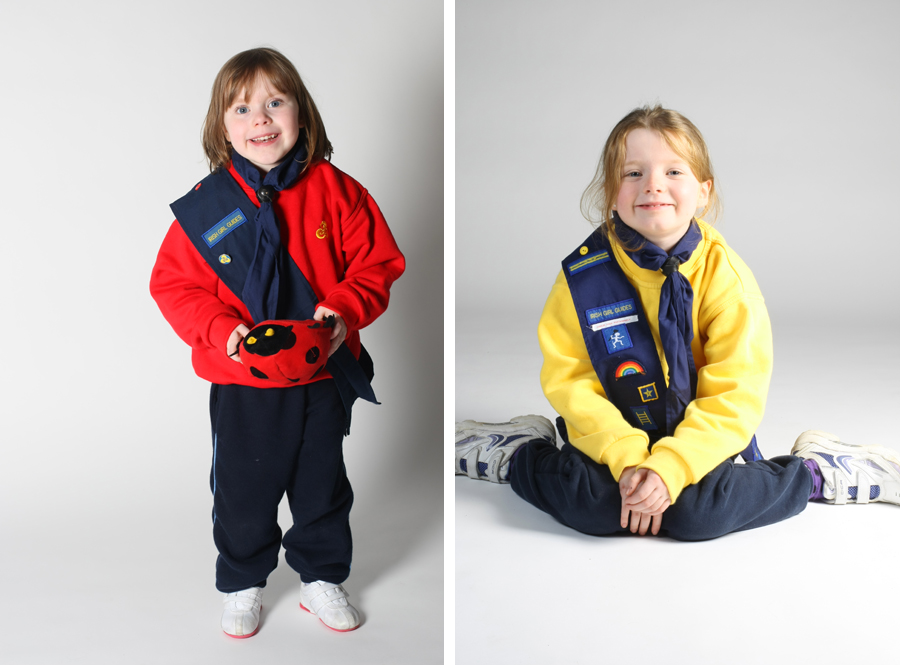 Age Range: 6½ - 11 yrs
Promise: "I promise to do my best, to do my duty to my God* and my country, to help those at home everyday, and to obey the Brownie Guide Law". 
*The word "God" can be replaced by the word "faith" according to one's spiritual beliefs. 
When a Brownie Guide makes her promise she holds up 3 fingers of the right hand, keeping the thumb and little finger bent so that they touch. 
Motto: "Lend a Hand" 
Handshake: Brownie Guides may use the left handshake, in common with all members of the Guide and Scout movement worldwide. 
Uniform: Brownie Guides wear a yellow sweatshirt and/or polo shirt with the IGG logo, a navy neckerchief with black woggle, Brownie Guide sash, navy tracksuit bottoms and runners.
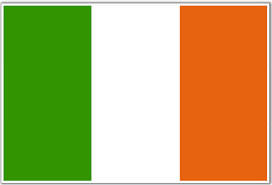 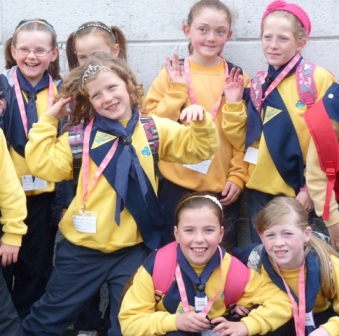 Catholic Guides
Some girls join Catholic units, and they are called Brigini not Brownies.
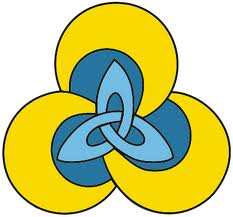 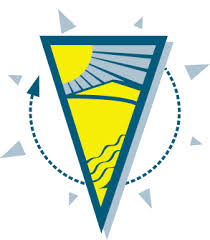 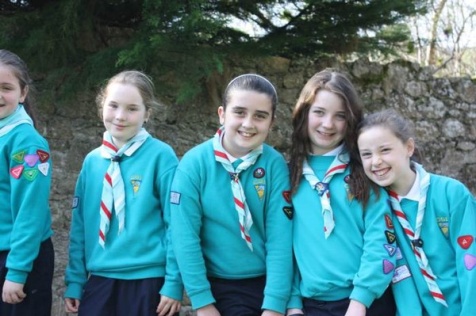 KENYA
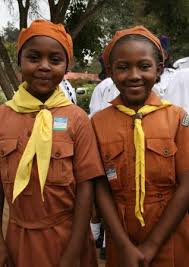 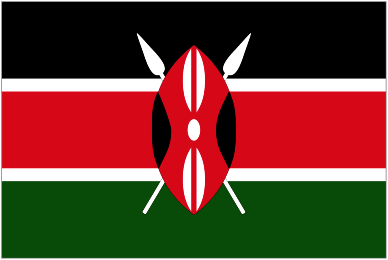 Brownies are aged 7 to 11 years. 
Brownie Promise
I promise to do my best:To do my duty to God and my Country,To help other people every day, andTo keep the Brownie Law.
Brownie Law
A Brownie is truthful, obedient and cheerful.A Brownie thinks of others before herself
Brownie Motto - Lend a Hand
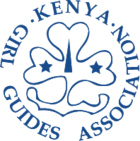 What do Brownies in Kenya do?
Earn badges
Play games
Enjoy crafts
Learn about keeping safe and healthy 
Have fun 
Raise money for charity 
Enjoy singing and the outdoors
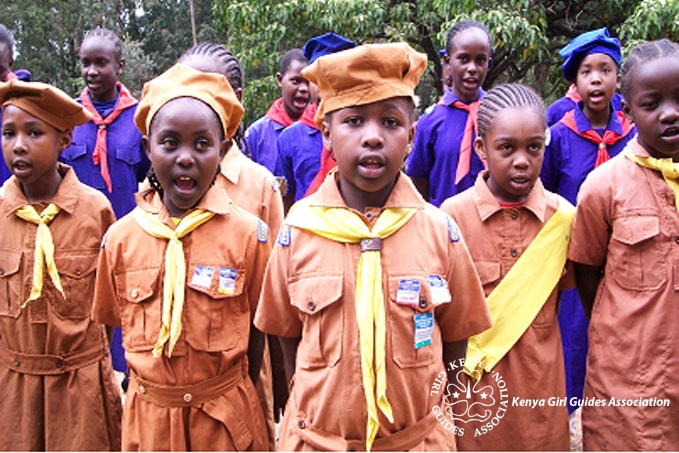 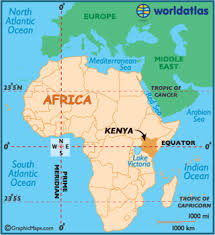 NEW ZEALAND
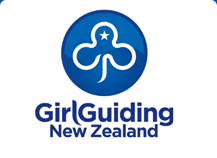 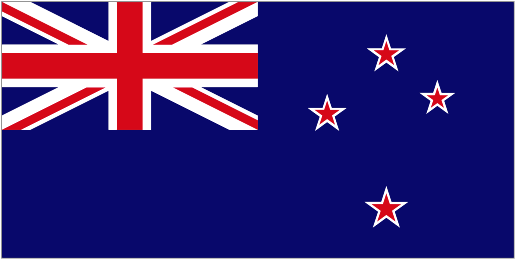 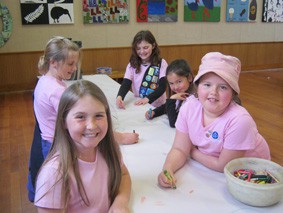 Brownies are 7 - 9½ year old girls.
Brownie work in sixes with a  sixer and second. 
Brownies work for badges and certificates. 
Brownies have a special celebration when they make their promise and get a silver coloured pin badge. 
Brownies enjoy craft, games, outdoors and going on trips and holidays. 
Brownies enjoy ‘revels’ where they meet up with other Brownies from other units.
Brownie LawsAs a Guide, I will try to:
be honest and trustworthy
be friendly and cheerful
be a good team member
be responsible for what I say and do
respect and help other people
use my time and abilities wisely
face challenges and learn from experiences
and care for the environment
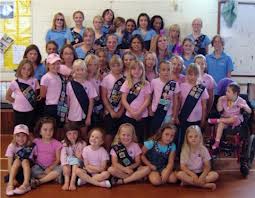 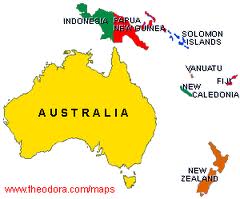 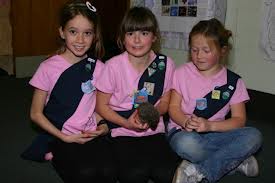 Brownie Promise
I promise, with the help of my God, to be true to myself, to do my best to help my country and to live by the Guide Law.
What do the parts of the world badge mean?
The 3 leaves show the 3 parts of our promise.
The yellow outer is to show the sun shining on the children of the world.
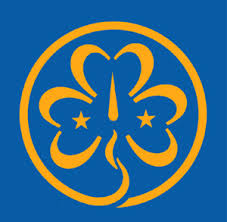 The needle is like in a compass and it points the way forward.
The flame show the love of human’s everywhere
The 2 stars are for the Promise and the Law.
World Flag Beetle
World Flag Beetle
Roll a …
6 for the blue sky
5 for the gold sun
4 for the flame
3 for the trefoil leaves
2 for the stars
1 for the needle
Roll a …
6 for the blue sky
5 for the gold sun
4 for the flame
3 for the trefoil leaves
2 for the stars
1 for the needle
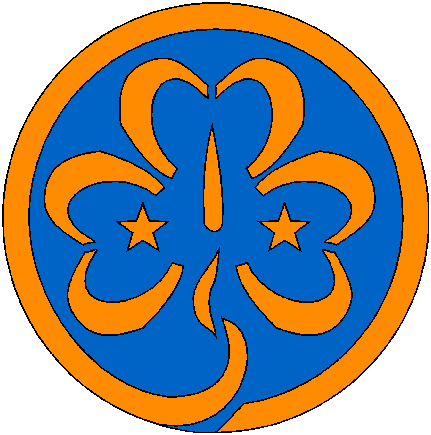 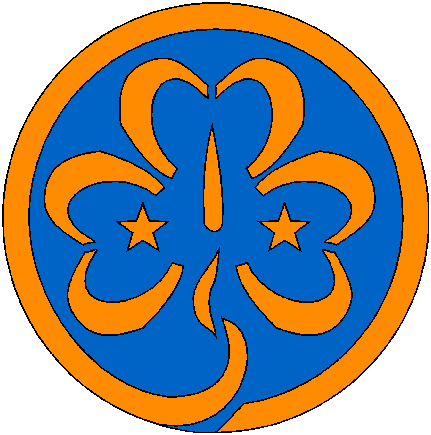 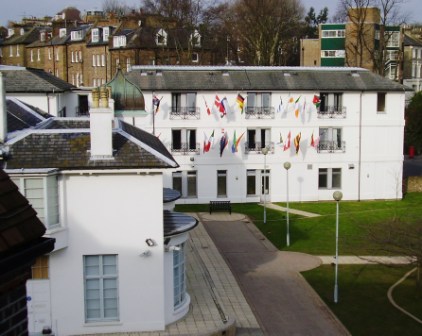 Pax Lodge
London
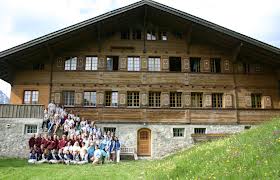 Our Chalet - Switzerland
Sangam - India
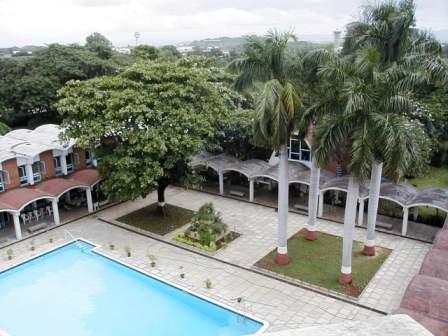 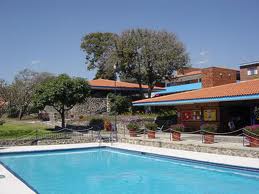 Our Cabana - Mexico
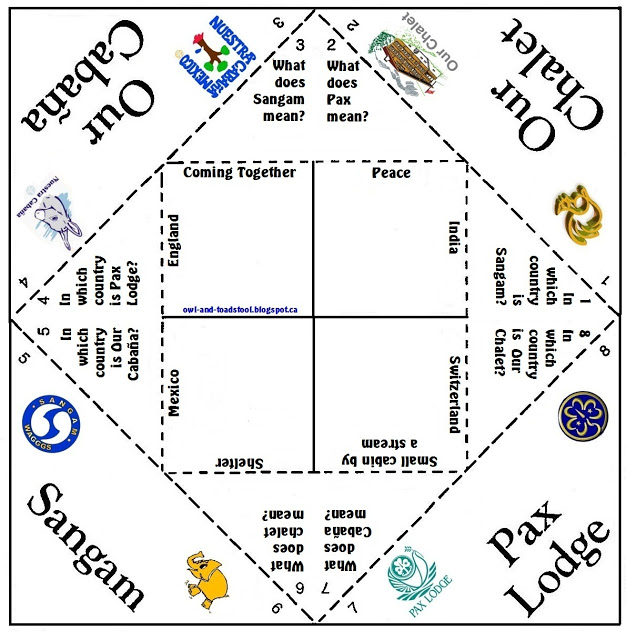 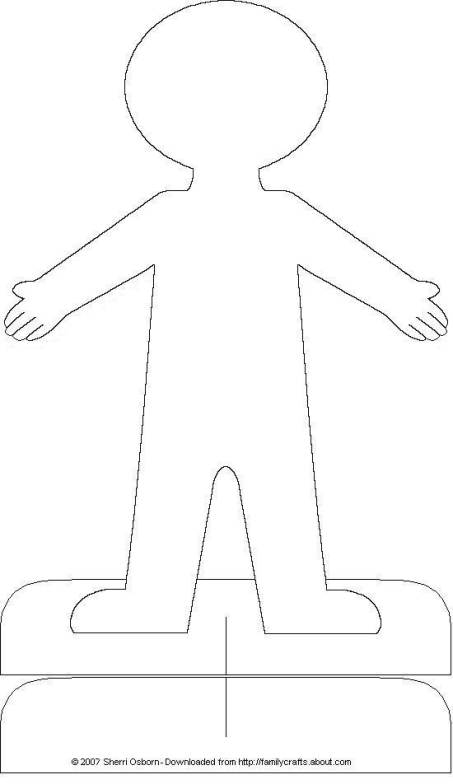 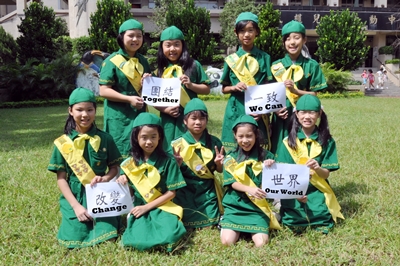 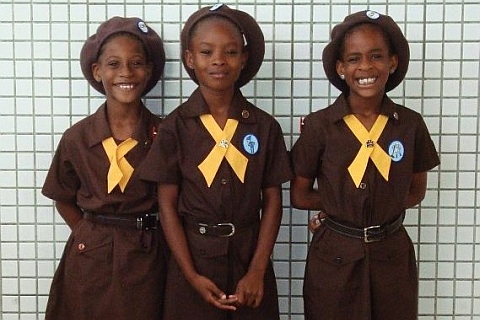 Barbados
Taiwan
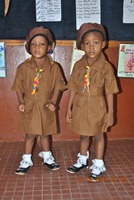 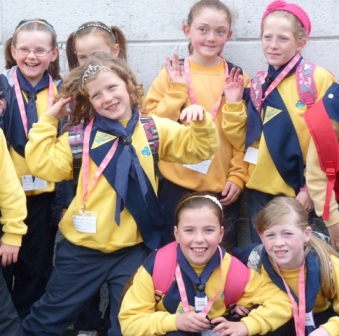 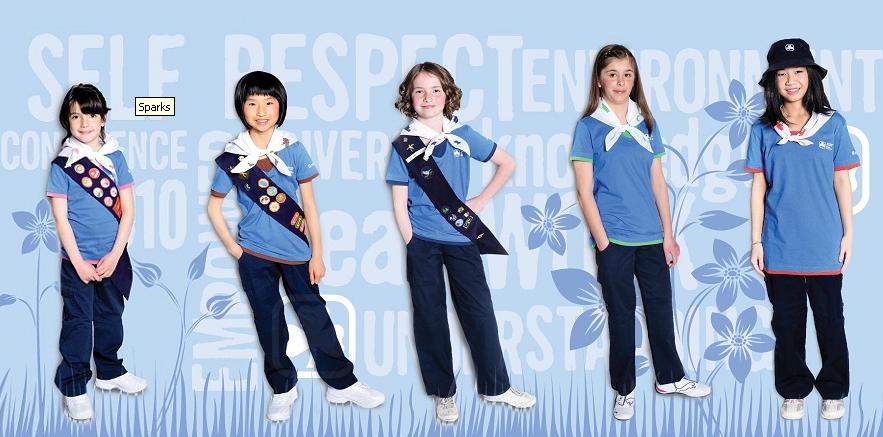 Ireland
Ghana
Canada
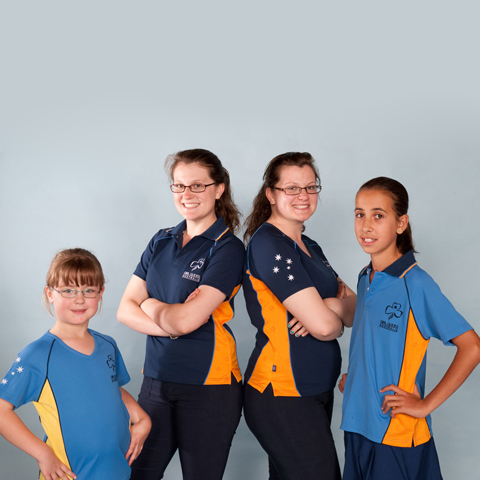 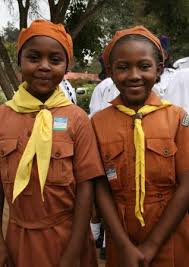 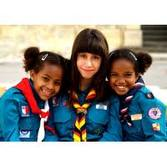 Malta
Australia
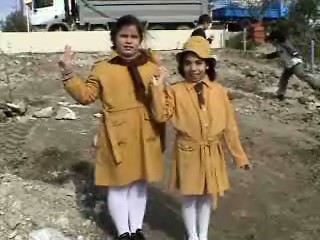 Kenya
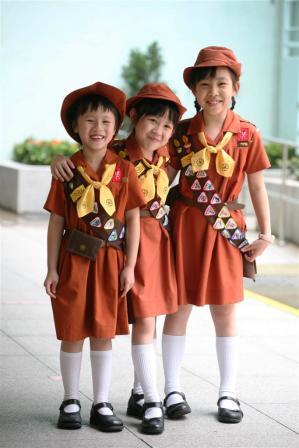 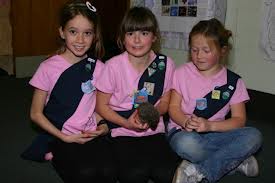 Cyprus
New Zealand
Hong Kong
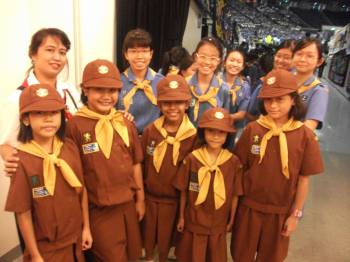 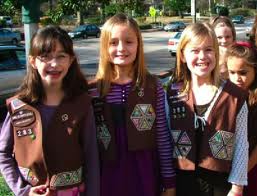 Singapore
USA
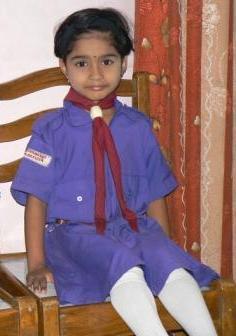 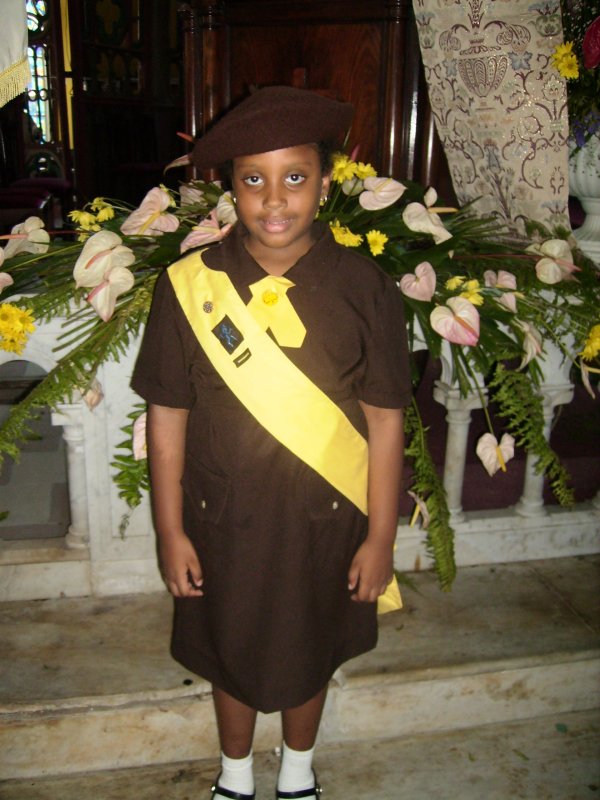 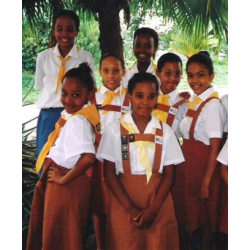 South Africa
Bharat - India
St Lucia
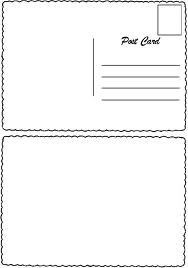